ProSupport for Enterprise | Sales Card
My customer needs…
“ProSupport for Enterprise is comprehensive 24x7 support offering access to highly trained experts around the clock and around the globe to address your IT needs, minimize disruptions and maintain a high level of productivity.”
Listen for…
24x7 hardware and software support
Access to Software updates
We are able to support our Dell EMC products.  We need 24x7 access to technical support.
Online support tools
3rd party collaborative support
This Dell Technologies infrastructure solution equipment is going to be in production, but it’s not supporting our business critical workloads.
Choice of 4 hour or next business day                      onsite hardware support
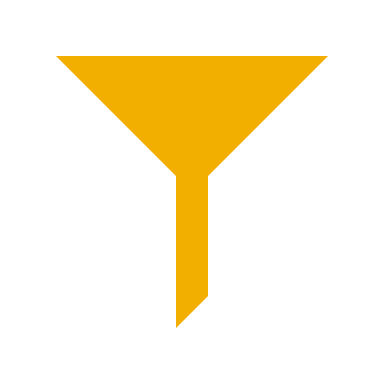 We’d like to be able to get replacement hardware within 4 hours.
We need to be able to access the latest software updates.
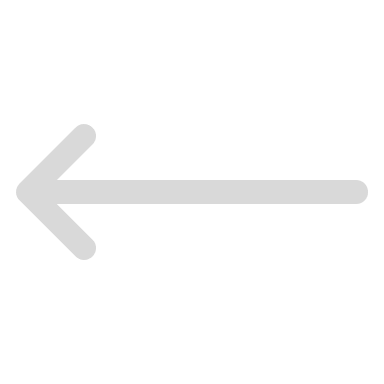 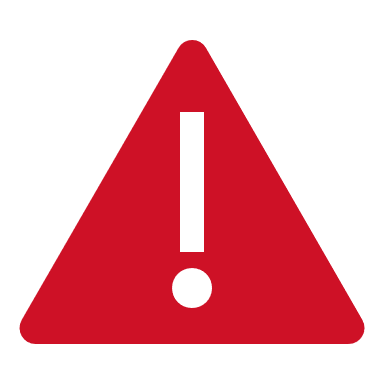 STOP!
If the customer is using their Dell Technologies infrastructure to support business critical applications and workloads, we recommend ProSupport Plus for Enterprise, which adds the following:
An assigned Service Account Manager
Priority access to specialized support experts
3rd party software support
Automated, proactive and predictive support
Semiannual system maintenance
ProSupport for Enterprise
Contacts
Collateral you can use now with your customer
Onsite Response not available for high-end storage, data protection or converged products with Basic Hardware Support. 
Certain restrictions apply.  View service description for product availability and details.
Availability and terms of Dell Technologies Services vary by region and by product.  For more information, please view our service descriptions.
Product Managers: Susie Franks, Chris Berrean 
CoC regional contacts:
NA: Erika Flores and Elizabeth Whitaker
LATAM: Alassandro Zardo
EMEA: Declan Ward
APJC: Huey Sze Loeh

Product Marketing: Phil Lora
Customer Presentation
Data Sheet
Service Description
ProSupport Enterprise Suite Brochure
ProSupport Enterprise Suite Learn Page